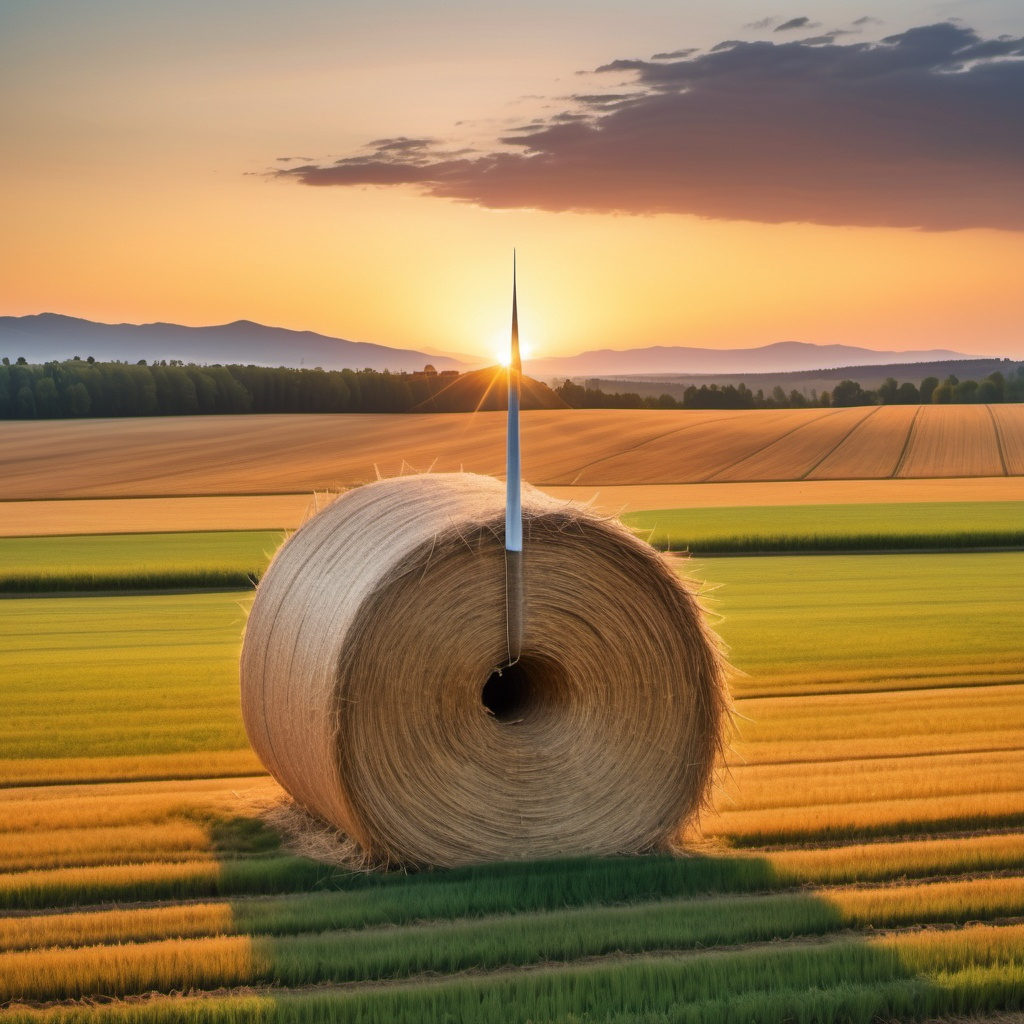 CS21 Decidability and Tractability
Lecture 16
February 12, 2025
Outline
Gödel Incompleteness Theorem (finishing)

Complexity
February 12, 2025
CS21 Lecture 16
2
Gödel Incompleteness Theorem
February 12, 2025
CS21 Lecture 16
3
Incompleteness Theorem
Theorem: Peano Arithmetic is not complete.

(same holds for any reasonable proof system for number theory)

Proof outline:
the set of theorems of PA is RE
the set of true sentences (= Th(N)) is not RE
February 12, 2025
CS21 Lecture 16
4
Incompleteness Theorem
Lemma: the set of theorems of PA is RE.

Proof: 
TM that recognizes the set of theorems of PA:
systematically try all possible ways of writing down sequences of formulas
accept if encounter a proof of input sentence
(note: true for any reasonable proof system)
February 12, 2025
CS21 Lecture 16
5
Incompleteness Theorem
February 12, 2025
CS21 Lecture 16
6
Incompleteness Theorem
February 12, 2025
CS21 Lecture 16
7
Expressing computation in the language of number theory
February 12, 2025
CS21 Lecture 16
8
Expressing computation in the language of number theory
February 12, 2025
CS21 Lecture 16
9
[Speaker Notes: Explain what we’re shooting for: digits of v are symbols in string]
Expressing computation in the language of number theory
February 12, 2025
CS21 Lecture 16
10
[Speaker Notes: Clarify what “position y” means]
Expressing computation in the language of number theory
February 12, 2025
CS21 Lecture 16
11
[Speaker Notes: Ask students to justify the non-binary OR]
Expressing computation in the language of number theory
February 12, 2025
CS21 Lecture 16
12
Expressing computation in the language of number theory
DIGIT(v, pi, ki)
i = 0,1,2,3, …, n
February 12, 2025
CS21 Lecture 16
13
Expressing computation in the language of number theory
February 12, 2025
CS21 Lecture 16
14
Expressing computation in the language of number theory
February 12, 2025
CS21 Lecture 16
15
Incompleteness Theorem
February 12, 2025
CS21 Lecture 16
16
Summary
full-fledged model of computation: TM
many equivalent models
Church-Turing Thesis

encoding of inputs
Universal TM
February 12, 2025
CS21 Lecture 16
17
Summary
classes of problems:
decidable (“solvable by algorithms”)
recursively enumerable (RE)
co-RE

counting: 
not all problems are decidable
not all problems are RE
February 12, 2025
CS21 Lecture 16
18
Summary
diagonalization: HALT is undecidable
reductions: other problems undecidable
many examples
Rice’s Theorem
natural problems that are not RE 
Recursion Theorem: non-obvious capability of TMs: printing out own description
Incompleteness Theorem
February 12, 2025
CS21 Lecture 16
19
Complexity
So far we have classified problems by whether they have an algorithm at all.
In real world, we have limited resources with which to run an algorithm:
one resource: time
another: storage space
need to further classify decidable problems according to resources they require
February 12, 2025
CS21 Lecture 16
20
Complexity
Complexity Theory = study of what is computationally feasible (or tractable) with limited resources:
running time
storage space
number of random bits 
degree of parallelism
rounds of interaction
others…
main focus
not in this course
February 12, 2025
CS21 Lecture 16
21
Worst-case analysis
Always measure resource (e.g. running time) in the following way:
as a function of the input length
value of the fn. is the maximum quantity of resource used over all inputs of given length
called “worst-case analysis”
“input length” is the length of input string, which might encode another object with a separate notion of size
February 12, 2025
CS21 Lecture 16
22
Time complexity
Definition: the running time (“time complexity”) of a TM M is a function
f:N → N
	where f(n) is the maximum number of steps M uses on any input of length n.

“M runs in time f(n),” “M is a f(n) time TM”
February 12, 2025
CS21 Lecture 16
23
Time complexity
Example: TM M deciding L = {0k1k : k ≥ 0}.
On input x:
 scan tape left-to-right, reject if 0 to right of 1
 repeat while 0’s, 1’s on tape:
 scan, crossing off one 0, one 1
 if only 0’s or only 1’s remain, reject; if neither 0’s nor 1’s remain, accept
# steps?
# steps?
# steps?
February 12, 2025
CS21 Lecture 16
24
Time complexity
We do not care about fine distinctions 
e.g. how many additional steps M takes to check that it is at the left of tape
We care about the behavior on large inputs
general-purpose algorithm should be “scalable”
overhead for e.g. initialization shouldn’t matter in big picture
February 12, 2025
CS21 Lecture 16
25